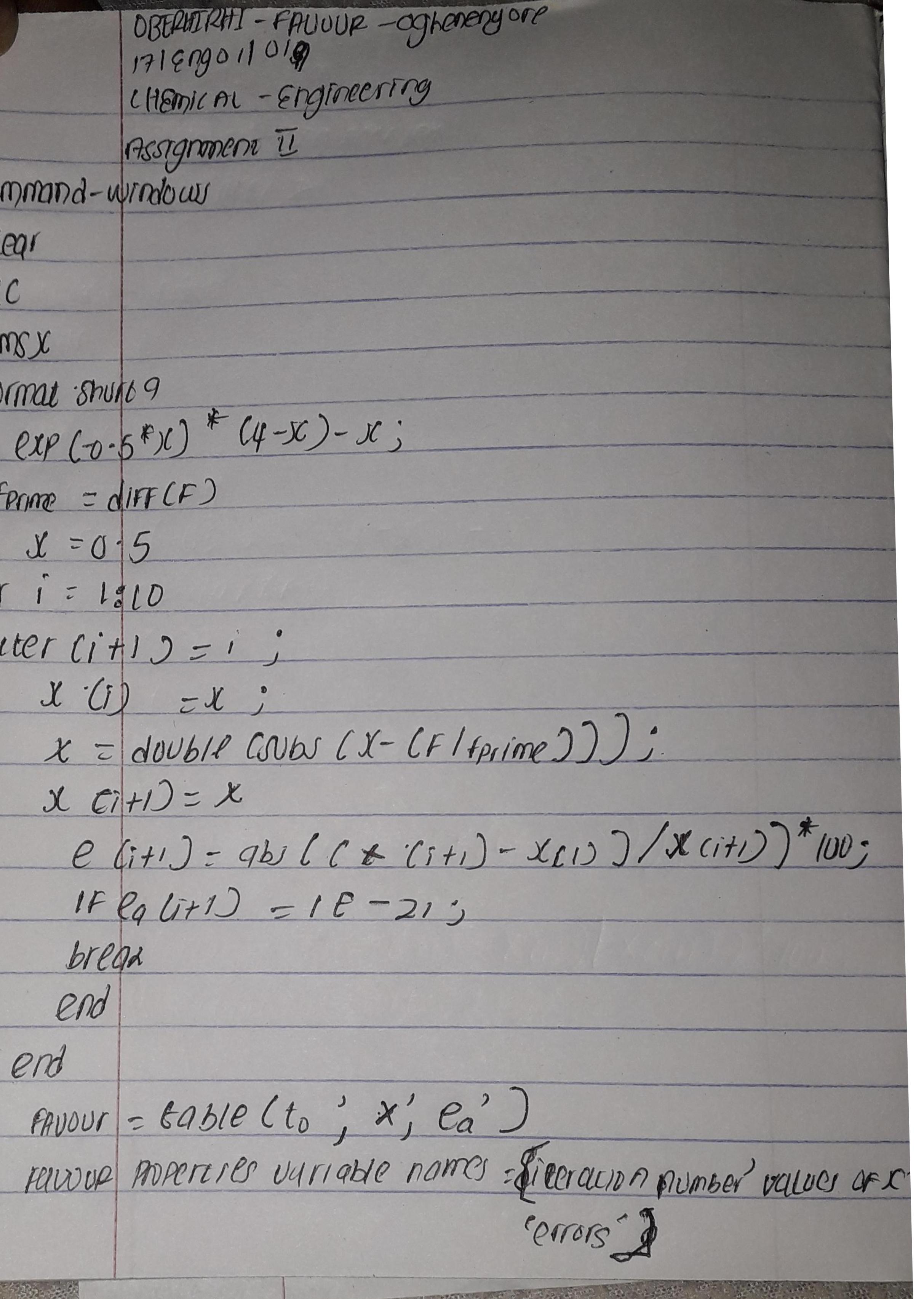 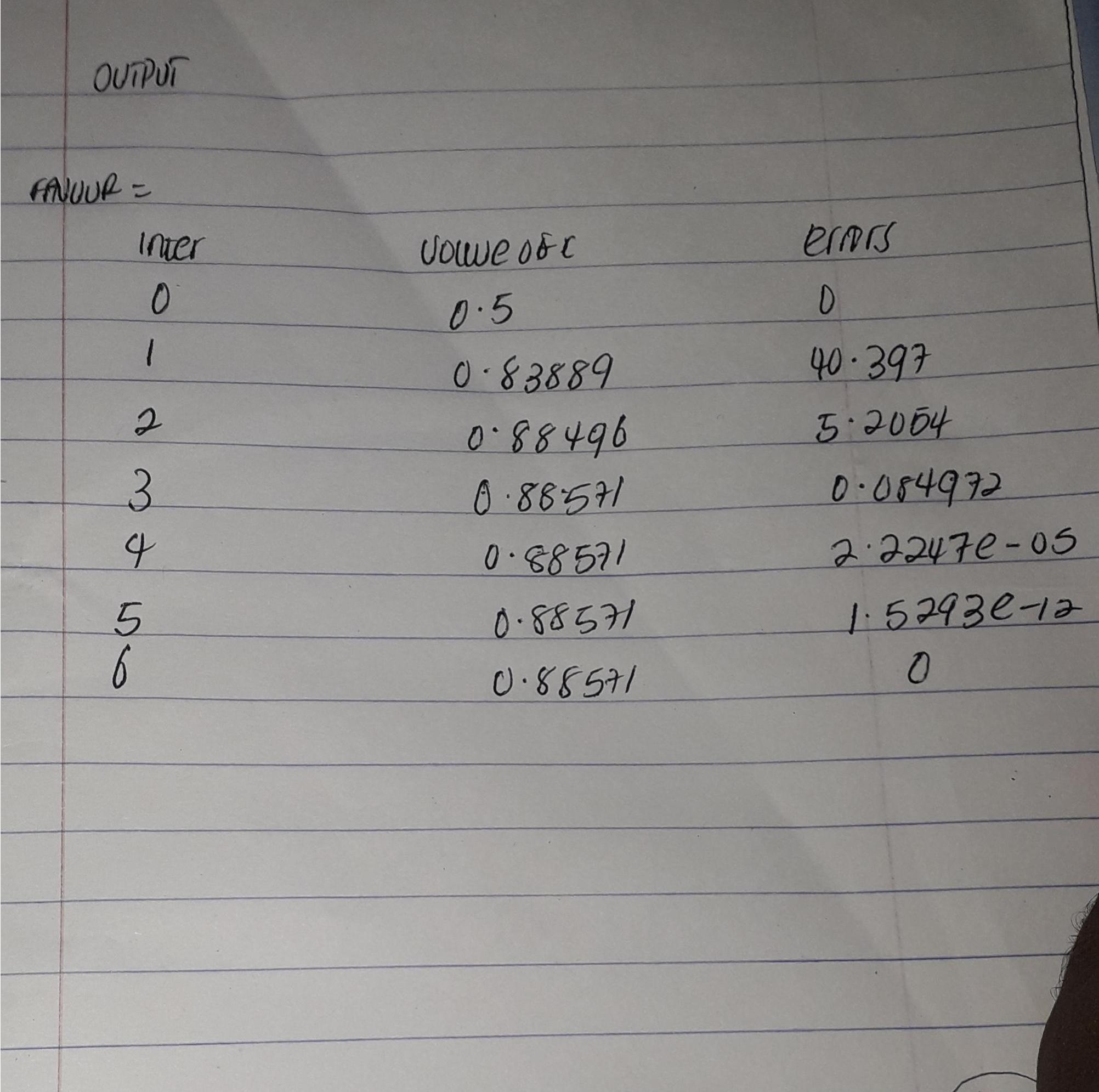 OBERHIRHI FAVOUR OGHENENYORE 
17/ENG01/019
CHEMICAL ENGINEERING